NI TSO Price Control Stakeholder Expert Challenge Group (SECG)223 October 2018
Agenda
UR chair will begin to close the SECG session at 2.45 for a 3pm finish
2
Session 1
SECG role: update and clarification
3
Updated ToR and guidance
We listened to points made at the September SECG meeting on clarifying the role of the group and have updated the ToR as follows: 

Role added for SECG to provide insight and challenge during business plan development (i.e. in addition to business plan submission)

Further clarification of UR intent, process and roles. We have attempted to link the benefits, purpose and roles of SECG to different aspects of the process more clearly. 

We have highlighted where more guidance and clarification may be required on SECG role during this regulatory approach phase to help inform other areas where SECG has a role (e.g. business plan development and submission). We welcome initial views on these (see slides 5 to 7 on how we may take account of group output, and question on slide 13: SECG role in business plan assessment)

We propose updating the ToR as guidance, as and when required, to reflect material points of clarification.
4
SECG during business plan development and submission
We would like the SECG process to facilitate challenge, insight and response, whilst being proportionate.

We would also encourage appropriate governance and independence measures to support group outputs which are evidence based, independent and clear.

This may help facilitate good outcomes and also inform how UR takes account of the groups views to inform its business plan assessment.

We have already initiated some measures which may help (for example, UR requesting and maintaining declaration of interests; confidentiality agreements).

We are interested in whether there is further practice or clarification which might be useful at this point -  see overleaf for further discussion.
5
SECG during business plan development and submission
The box below sets out some recent precedent and questions for SECG. While there are some differences between SECG and GB precedent, some practice may be useful to consider and adapt to SECG.
6
Overarching questions for SECG
Do you have any views on what needs further clarification by when?

How should we foster further independence, appropriate governance and a smooth process during business plan development and submission (e.g. slide 6)?

How should UR take account of SECG input during business plan development and submission, to inform our view of SECG findings and in assessing the SONI business plan (e.g. level of support provided to group, and ability to act independently)?
7
Session 2
SONI TSO roles, services and activities
8
SONI: Roles and Services
SONI Price Control Stakeholder Expert Challenge Group 
23 October 2018
9
High level: Inputs, Outputs and Governance
10
Focus of today’s discussion
Expectations:
Quality
Efficiency 
Performance
Value
PLAN
OPERATE
MANAGE
11
UR FWP & 2019 Corporate Strategy
Significant common purpose between UR & SONI  
SONI TSO will be supporting 10 out of 16 projects listed within Objectives 1 and 2
SONI’s network planning function supports Objective 3
12
Overview of SONI TSO Functions
This set of roles and services are the result of 20 years of legislation and regulatory decisions
13
14
Evolution of SONI
15
[Speaker Notes: SONI’s roles, services and activities have not evolved randomly
They are the result of 20 years of legislation and regulatory decisions
The next few slides provide a potted history of SONI’s role….]
Origins of SONI (IME1)
Privatised Generation
Privatised Generation
power purchase agreements
IME 1 (1999/2001)
Obliged Member States to designate transmission system operators who “shall be independent at least in management terms from other activities not relating to the transmission system”
Legally Separate Entities (IME2)
Transmission Network tariffs set by TSOs
Privatised Generation
SEM facilitated this requirement
NIE directed to divest SONI
IME 2 (2007)
“the main obstacles in arriving at a fully operational and competitive market relate amongst other things to issues of access to the network, tarification issues and different degrees of market opening”
SEM (2007)
Single Market Operator Business
MO Licences
TSO Licences
harmonised ancillary services
2 MOs deliver 1 registration process
2 MOs deliver 1 helpdesk
2 MOs deliver 1 settlement system
harmonised dispatch rules (grid code)
all-island network tariffs
2 MOs deliver 1 TSC
capacity adequacy (generation & transmission)
Memorandum of Understanding (2006)
…the SEM arrangements will include an appropriately defined set of transmission system operator activities in each jurisdiction…. such activities and the activities of the SEM Operator to be carried out by one or more organisations that neither carry out the activity of generation or supply in Northern Ireland or Ireland nor, …, have any affiliates that carry out the activity of generation or supply in Northern Ireland or Ireland. To that end, the SEM arrangements in Northern Ireland will include the transfer of such transmission system operator activities into a company which, at the time of transfer, conducts no electricity-related activities other than activities of transmission system operator and SEM Operator.
Well Functioning European Market (IME3)
TSO Certification
I-SEM
IME 3 
“without effective separation of networks from activities of generation and supply , there is an inherent risk of discrimination not only in the operation of networks but also in the incentives for vertically integrated undertakings to invest adequately in their network”
TSO Certification
NI Qualifying Conditions 
Transfer of responsibility for investment planning
Provision of step in rights
Transmission contestability 
This step will also result in the Northern Ireland Arrangements more closely resembling those in Ireland, helping to facilitate cross-border integration
I-SEM (2018)
Day-ahead market – EUPHEMIA algorithm
Common auction platform and harmonised allocation rules
Refine positions in intraday market
Technical requirements for generators
Roles and responsibilities
Market rules
Reliability Obligation based CRM
Continuing Changing Landscape
Balance of obligations
“Three D’s”
22
EU Network Codes
Set of rules drafted by ENTSO-E, with guidance from the ACER to facilitate the 
Harmonisation;
Integration; and 
efficiency of the European electricity market. 
Legal Status of EC Regulations 
Each network code is an integral part of the drive towards completion of the internal energy market, and achieving the European Union’s 20-20-20 energy objectives
23
SECG Discussion: Roles & Services >>> Outputs & Outcomes
24
Overview
Services
PLAN
OPERATE
Outputs
Outcomes
Efficiency
Value
MANAGE
Activities
25
Questions for consideration by SECG participants
Structure:
Roles, Services, Activities, Specification? 
Expectations:
What works well?
What should be prioritised?
Value & Consequences:
Existing framework
Impact on bills v importance of services
26
System Operation and Balancing
27
Outputs
28
System Operation & Balancing
Dispatch Instructions
This process is set out in detail in the Balancing Market Principles Statement
29
System Balancing Licence Conditions
9A: Priority Dispatch of Generation
16: Grid Code
20: Operation of the Transmission System and System Security and Planning Standards
21: Operating Security Standards
22A: Scheduling and Dispatch
22B: Balancing Market Principles Statement
23: SEM Trading and Settlement Code
29: Economic Purchasing of System Services
39: Dispatch Balancing Cost Incentive
30
Supporting Services and Activities
31
Key Features
24/7/365 Operation
All-island merit order
All-island system services procurement
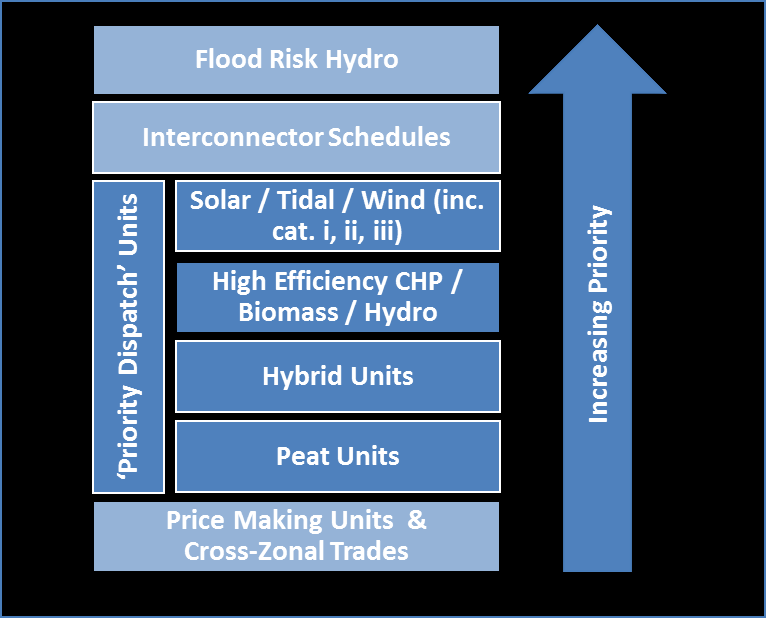 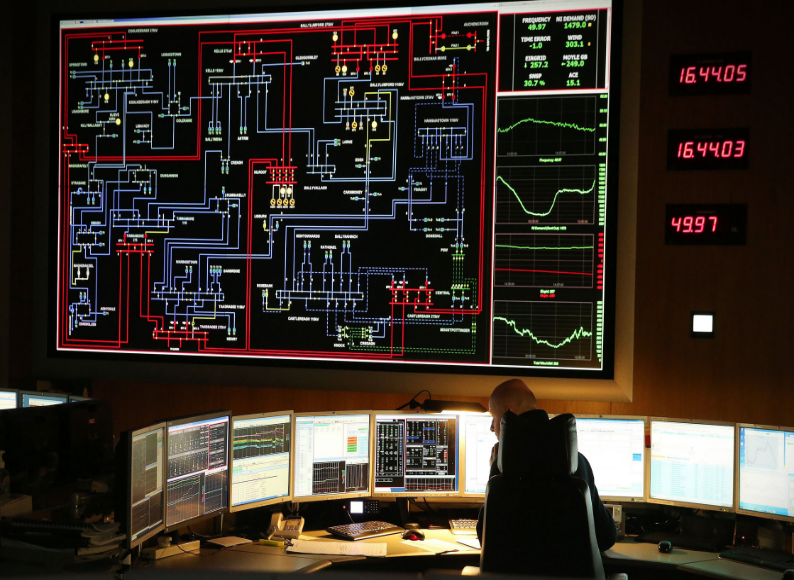 32
Ongoing Improvement
Transparency:
Balancing Market Principles Statement ongoing review
Increasing data publications
System Efficiency:
DS3
System Services Design
System Services Procurement
Control Centre Tools 
Network Code Implementation
600+ new obligations
Approval of Methodologies
33
DS3 Benefits to Consumers
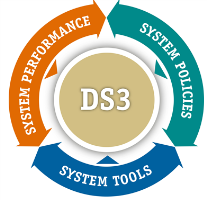 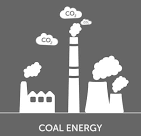 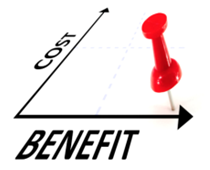 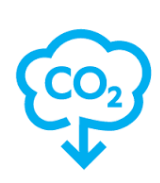 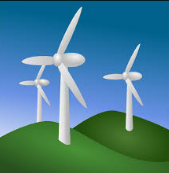 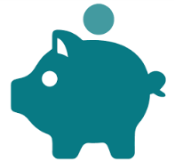 34
Questions for consideration by SECG participants
Structure:
Roles, Services, Activities, Specification? 
Expectations:
What works well?
What should be prioritised?
Value & Consequences:
Existing framework
Impact on bills v importance of services
35
Transmission Network Planning
36
Network Planning Outputs
37
Identification of System Needs
38
2. Network Projects
PART 1	           PART 2                                  PART 3
Identifying the optimum solution and  what area may be affected
Identifying  where the project will be built
Planning  Application to Project
Handover to NIE  Networks
39
Planning Network Development
40
Transmission Connection and Access
41
Questions posed to SECG participants
Structure:
Roles, Services, Activities, Specification? 
Expectations:
What works well?
What should be prioritised?
Value & Consequences:
Existing framework
Impact on bills v importance of services
42
Contractual Interface for Transmission Network
43
Outputs
44
Keeping the Industry Liquid
45
Questions posed to SECG participants
Structure:
Roles, Services, Activities, Specification? 
Expectations:
What works well?
What should be prioritised?
Value & Consequences:
Existing framework
Impact on bills v importance of services
46
Independent Expertise
47
SONI is a trusted, independent, expert voice
48
Increasing Need for External Engagement
Security of Supply issues
Capacity Auctions
North-South Interconnector development
European developments
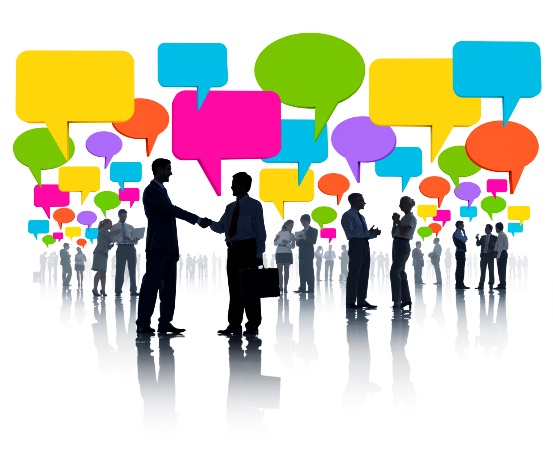 49
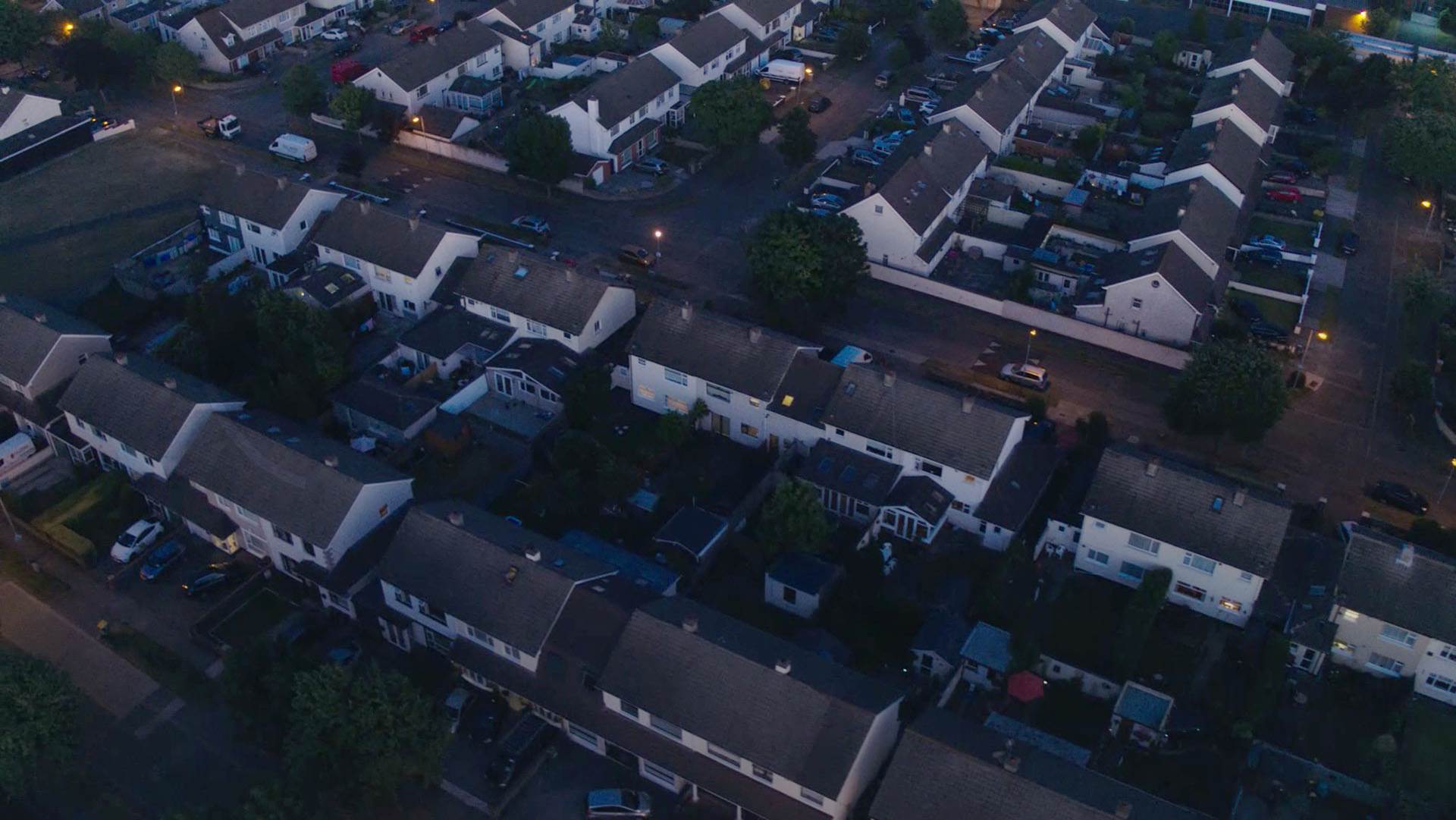 A multi-tiered stakeholder engagement programme – our work is critical  - people need to be aware of who we are and what we do
50
Why are Awareness and Understanding Important?
The planning and development function transferred from NIE Networks in 2014
In 2015 new legislation put community consultation at the heart of local planning
SONI wanted to leverage experiences in the South in order to prevent similar scenarios occurring in NI
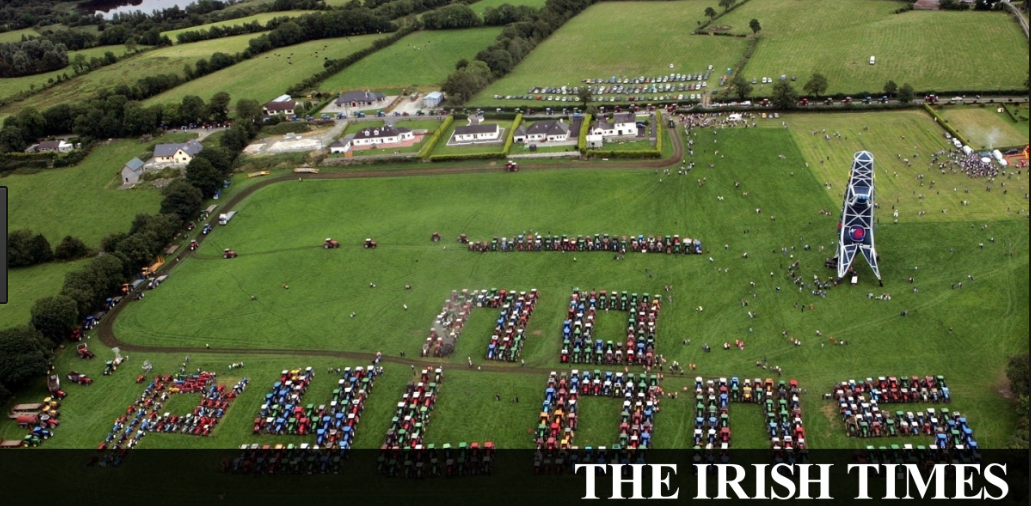 51
Our New Approach
New approach to grid development & consultation
“Plain English” communication 
New Liaison Team
Regional offices & mobile information centre
We need understanding to build trust, to gain consent
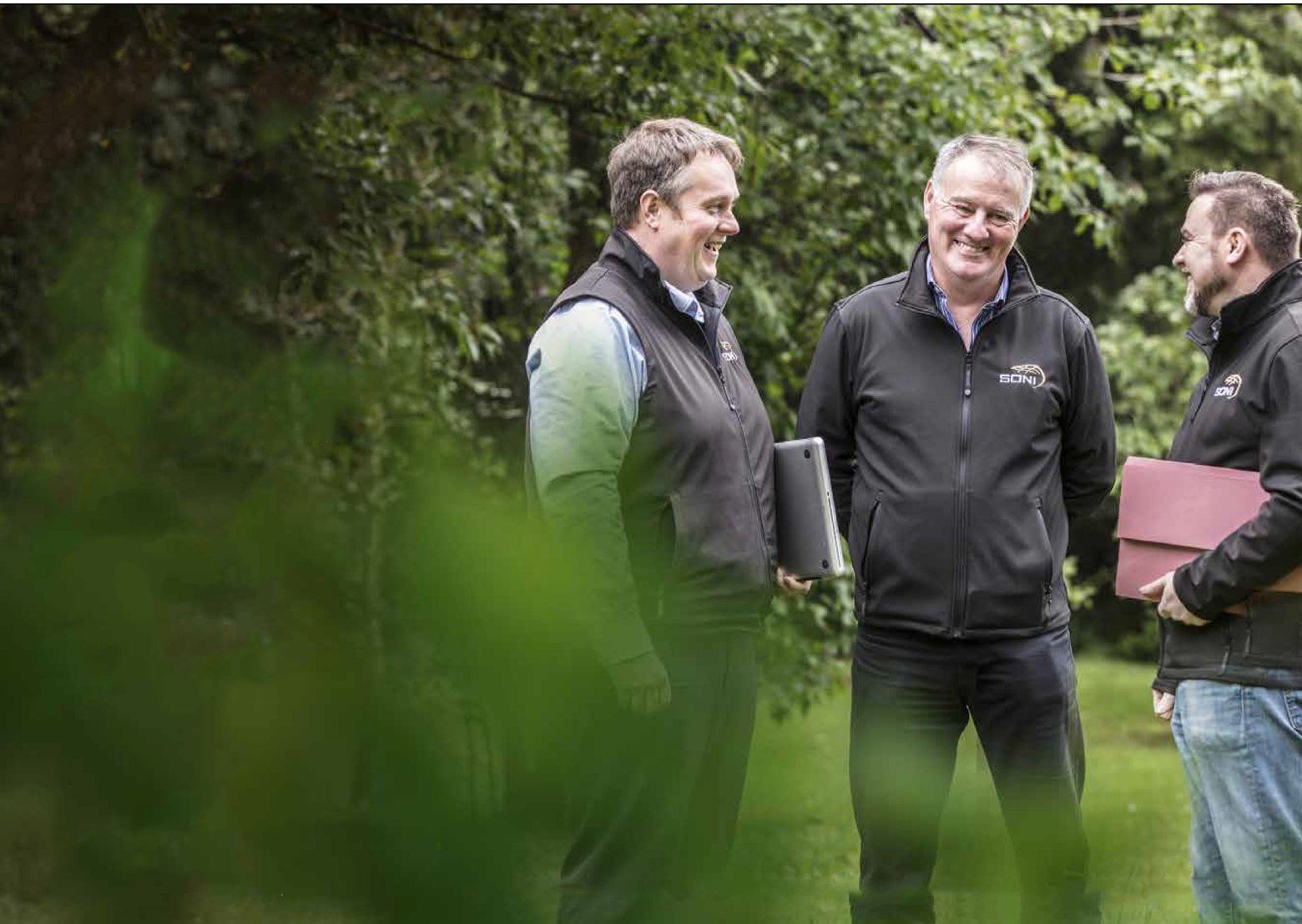 52
Questions posed to SECG participants
Structure:
Roles, Services, Activities, Specification? 
Expectations:
What works well?
What should be prioritised?
Value & Consequences:
Existing framework
Impact on bills v importance of services
53
Concluding Comments
54
Electricity Industry in Transition…
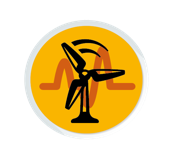 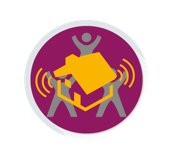 Renewable Integration
Consumer Engagement
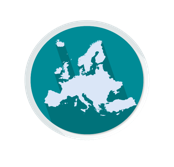 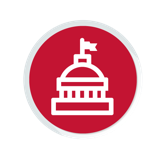 National and International Policies
Evolving Electricity Markets
55
[Speaker Notes: backdrop of increasing European policy requirements and public opinion.]
Reminder: What This Price Control Needs to Achieve
A strong TSO for NI to 2025 and beyond
Provision of efficient levels of revenues to enable key outputs/ outcomes to be achieved
Framework which handles and is capable of dealing with uncertainty
A financeable regulatory framework
Appropriate incentives and incentive frameworks
Frameworks for the next evolution of the industry
Continued power system evolution 
Contestable Networks
56
Session 3
Business plan assessment
57
Recent example: Ofwat’s PR19 approach
58
Ofwat’s nine test areas
Engaging customers
Addressing affordability and vulnerability
Delivering outcomes for customers
Securing long-term resilience
Targeted controls, markets and innovation
Securing cost efficiency
Aligning risk and return
Accounting for past delivery
Securing confidence and assurance
How applicable are these to the TSO?
59
Initial thoughts on implications for TSO
It is important that TSO business plan is high quality and well justified. For example,  good transparency, effective data assurance, ensuring proposals are based on quality engagement, well justified evidence and emphasis on value to consumers (rather than simply funding).  
We see potential benefits in adapting elements of Ofwat’s approach for the TSO control, including the idea of assessment against a series of “test areas” and a ranking according to defined categories
While the TSO’s business is quite different to that of a water company, there is overlap in terms of what we would be looking for in a high-quality business plan from a regulated company
We also recognise differences between the TSO and water companies regulated by Ofwat
Smaller scale of business (expenditure on business plan development needs to be proportionate)
A business plan assessment process for a single company 
A shorter timeframe for TSO price control review process
60
Questions for discussion
We see a number of questions for further consideration:
We would like to consider ranking/categorisation of the plan. Do you agree with using a multiple category approach? 
We would like to use test areas. What “test areas” would be important and relevant and important for the TSO control?
Could self assessment form part of this process? As part of business plan submission, we could ask the TSO to provide its view of its performance during the existing price control period (as a means to informing next price control) and how it expects to perform during the next price control forward look, across certain or all test areas.
What is the opportunity to compare TSO with other regulated companies in its response to some/all test areas?
What should the procedural effects of the assessment be on price review process (e.g. degree of regulatory scrutiny on different aspects of the plan)
Could assessment be used by the UR to decide on areas of TSO plan needing most scrutiny?
Potential use of financial rewards (and penalties) according to ranking of plan? 
Apply categorisation at level of overall plan or specific elements / test areas within it?
Are there other good examples besides Ofwat’s approach that could help inform our approach?
What role should the SECG play in the business plan assessment e.g. plan areas for members to focus on in business plan and how (given role in providing input to help challenge SONI as part of the plan development)?
61
Session 4
Approach to financeability
62
Approach to financeability of TSO control
Recognition of differences from regulated network companies
The CMA confirmed applicability of RAB-based regulation to the TSO, but it is important to adapt this to the TSO’s features and to take account of differences vs network infrastructure companies
Issues/risks that may be immaterial for network infrastructure companies may matter for the TSO
Take the outcome of the CMA appeal as a starting point for the next review
Substantial progress has been made through both the UR’s final determinations and the CMA appeal process to help tailor the price control framework to the features of the TSO
Regulatory frameworks evolve over time; may be some opportunity for well-justified improvements 
Feedback and iteration  
Good ideas typically benefit from feedback and iteration before implementation
Constructive stakeholder engagement should contribute to any development of the approach
Targeted and proportionate approach
Give higher priority to issues that are relatively specific to (or more acute for) the TSO control 
Lower priority to those issues which are common across price control reviews for UK regulated companies, where we can draw more heavily on evidence and assumptions from elsewhere
63
Approach to financeability of TSO control
Envisage several distinct areas of work on financeability in setting the TSO price control
Assessment of whether the price control is financeable. Overall assessment of whether a proposed/actual price control package would enable the TSO licensee to finance the activities which are the subject of its obligations under the regulatory framework. 
Remuneration of the TSO’s financing costs.  Determination of the allowances to be included in the price control package to remunerate the TSO (and its investors) for the financing costs associated with its various activities, taking account of the risks it faces.
Analysis of scenarios for returns on regulatory equity (RoRE). Analysis of potential downside and upside scenarios for the return to equity holders under the proposed price control (and under the assumed financial structure).  Can equity accommodate the downside risk?
Debt financeability analysis (if applicable).  Analysis of financial ratios and metrics, of the type used by credit rating agencies, which can provide insight on debt aspects of possible financing cost assumptions. Only relevant if assumed financial structure involves corporate debt finance.
Assessment of the financial resilience of the actual licensee. Analysis of the ability of the actual TSO licensee to deal with potential downside scenarios under the proposed price control determination (under the TSO’s actual/planned financial structure).
Important distinction in this work between the actual TSO and the notional efficient TSO assumed in setting the price control (familiar distinction within UK regulatory practice)
64
Thank you for your time!
65